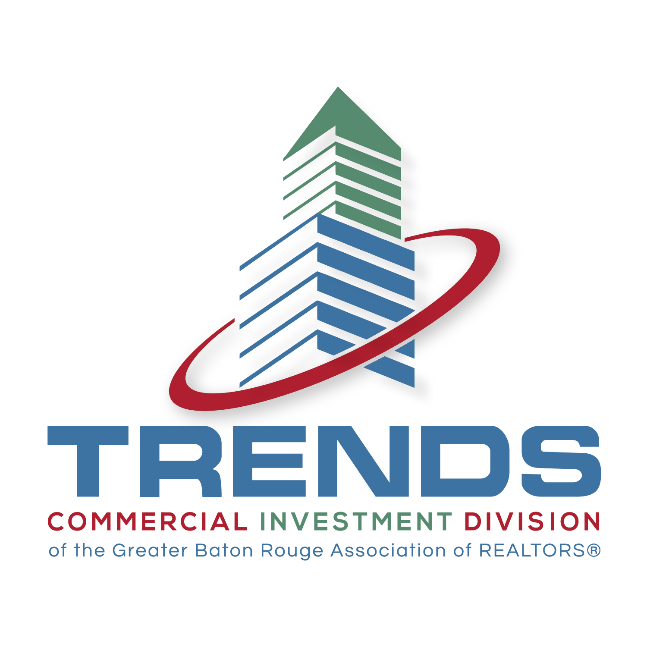 BATON ROUGE
Residential Market
PRESENTED BY

Tom W. Cook, MAI
 Cook, Moore, Davenport and Associates
Look at Historical Information from 2023 
Review Predictions Made For 2023 
Make Predictions For 2025
Review New Developments Planned
Outline / Summary
Market Conditions Slowed

Dollar Volume  
2022 Dollar Volume Down  9.55%       
2023 Dollar Volume Down by 24.35% (at 2019 Levels )
Median Sale Price Rose by Only 1.57%
The Median rose from $239,000 to $255,000, or 6.69% in 2022
Months’ Supply Rose by 57.14%
Months' Supply in 2023 was 3.3            
Months' Supply in 2022 was 2.1
Median Days on Market Rose by 280%
Median Days on Market in 2022 was 5    
Median Days on Market in 2023 was 19
OVERVIEW of 2023
Dollar Volume Entire MLS
Entire MLS All Homes
Dollar Volume Entire MLS
New Home Sales
Median Home Price Entire MLS Area
All Homes
Median Home Price Entire MLS Area
New Homes
Months’ Supply
All Homes
Months’ Supply
New Homes
Median Days on Market
All Homes
Median Days on Market
New Homes
Predictions 2023
Market Conditions Remain Strong / Viable 
Dollar Volume to Decrease in 2023 
Median Sale Price To Rise Again
Construction Cost and Inflation Will Push Prices Up
Months’ Supply Will Fall
Lack of Inventory / Acceptance of Interest Rates
Income necessary to qualify for a $300,000 mortgage
At 3% Interest 30 Years 
$45,000 Per Year
Income necessary to qualify for a $300,000 Mortgage
At 6% Interest 30 Years
$62,000 Per Year
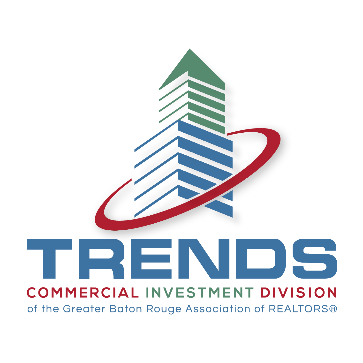 Total Number of Households 
Making $42,000 to $150,000  About 135,000
Total Households Making 
$62,000 to $150,000  About 100,000
Loss of Potential Buyers 
35,000 or about 25%
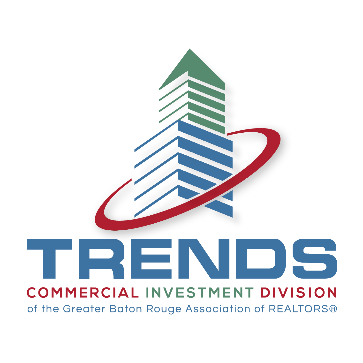 Predictions 2023
Market Conditions Remain Strong / Viable 
Dollar Volume to Decrease in 2023 
Median Sale Price To Rise Again
Construction Cost and Inflation Will Push Prices Up
Months’ Supply Will Fall
Lack of Inventory / Acceptance of Interest Rates
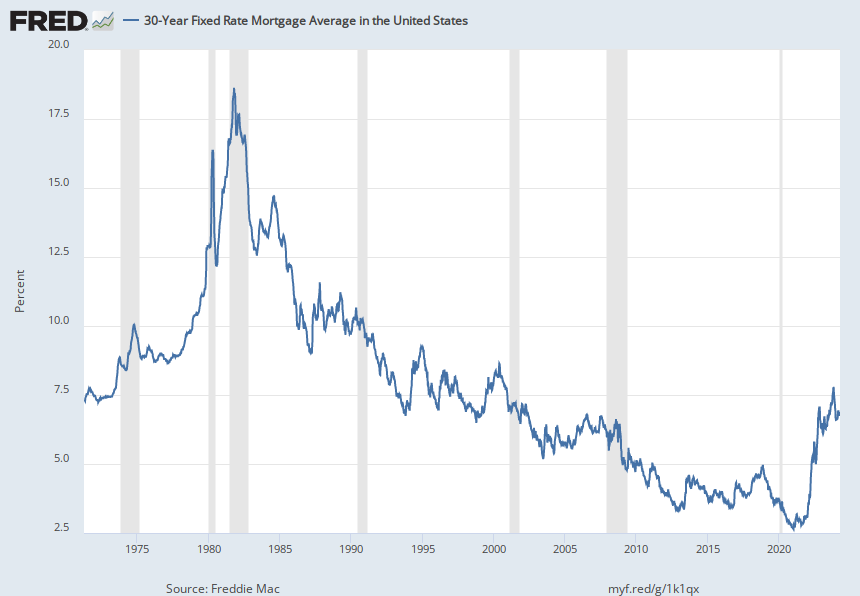 [Speaker Notes: Source:
            Freddie Mac
Release:
            Primary Mortgage Market Survey
Units: 
            
Percent, Not Seasonally Adjusted
Frequency: 
            
      
          Weekly, Ending Thursday
On November 17, 2022, Freddie Mac changed the methodology of the Primary Mortgage Market Survey® (PMMS®). The weekly mortgage rate is now based on applications submitted to Freddie Mac from lenders across the country. For more information regarding Freddie Mac’s enhancement, see their research note.Data are provided “as is” by Freddie Mac®, with no warranties of any kind, express or implied, including but not limited to warranties of accuracy or implied warranties of merchantability or fitness for a particular purpose. Use of the data is at the user’s sole risk. In no event will Freddie Mac be liable for any damages arising out of or related to the data, including but not limited to direct, indirect, incidental, special, consequential, or punitive damages, whether under a contract, tort, or any other theory of liability, even if Freddie Mac is aware of the possibility of such damages.Copyright, 2016, Freddie Mac. Reprinted with permission.
Freddie Mac,
                    30-Year Fixed Rate Mortgage Average in the United States [MORTGAGE30US],
                    retrieved from FRED,
                    Federal Reserve Bank of St. Louis;
                    https://fred.stlouisfed.org/series/MORTGAGE30US,
                    April 11, 2024.]
Predictions 2024
Dollar Volume about the same as 2023	

	Interest Rates won’t fall as previously expected  		
	Fannie Mae 30-year mortgage rates to be at 
	6.4 % by the end of 2024, compared to an 			earlier forecast of 5.8%. 

	People less likely to give up their Sub 4% rate 		 move up.
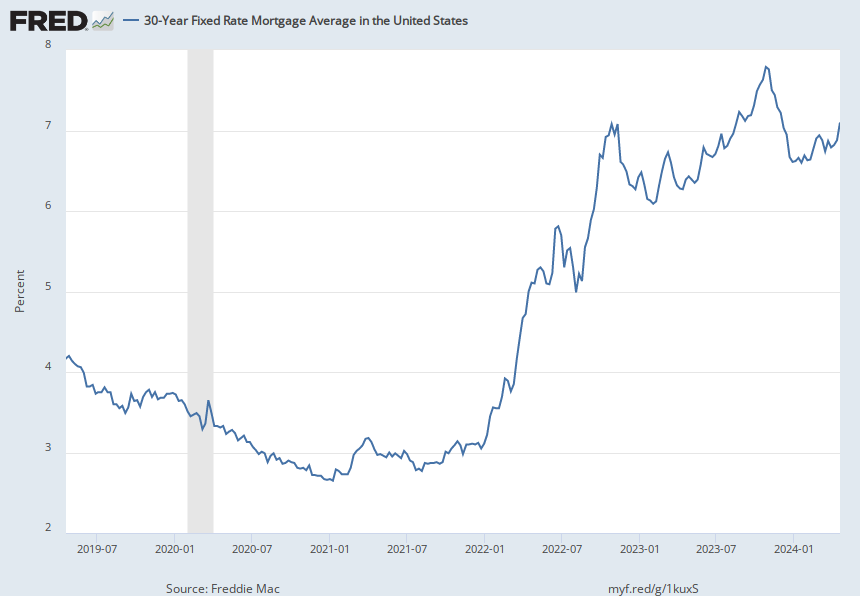 [Speaker Notes: Source:
            Freddie Mac
Release:
            Primary Mortgage Market Survey
Units: 
            
Percent, Not Seasonally Adjusted
Frequency: 
            
      
          Weekly, Ending Thursday
On November 17, 2022, Freddie Mac changed the methodology of the Primary Mortgage Market Survey® (PMMS®). The weekly mortgage rate is now based on applications submitted to Freddie Mac from lenders across the country. For more information regarding Freddie Mac’s enhancement, see their research note.Data are provided “as is” by Freddie Mac®, with no warranties of any kind, express or implied, including but not limited to warranties of accuracy or implied warranties of merchantability or fitness for a particular purpose. Use of the data is at the user’s sole risk. In no event will Freddie Mac be liable for any damages arising out of or related to the data, including but not limited to direct, indirect, incidental, special, consequential, or punitive damages, whether under a contract, tort, or any other theory of liability, even if Freddie Mac is aware of the possibility of such damages.Copyright, 2016, Freddie Mac. Reprinted with permission.
Freddie Mac,
                    30-Year Fixed Rate Mortgage Average in the United States [MORTGAGE30US],
                    retrieved from FRED,
                    Federal Reserve Bank of St. Louis;
                    https://fred.stlouisfed.org/series/MORTGAGE30US,
                    April 19, 2024.]
Dollar Volume will be about the same 
Not only because of Interest Rates

Because of
 INSURANCE PREMIUMS
Average Premium for a $300,000 in Louisiana is  $5710*
		
Average Premium for a $300,000 in USA is $2,151*

Additional Cost of Insurance for LA is $3,559 or about $300 /month

	At 7% interest on a 30-year mortgage 
	$300 per month gets you about $45,000
					*Bank Rate Website
Median Prices to Remain Unchanged in 2024
	Cost are Stabilizing
	Decreases in Volume will contribute to 		slowing increases
Inventory for 2024
	Will stabilize days on Market and 
       Months’ Supply should Stabilize
New Development
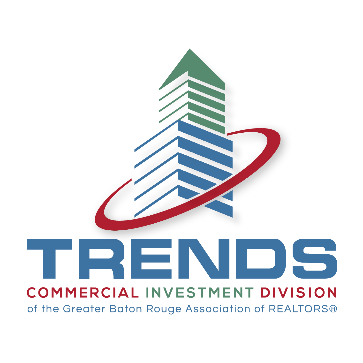 Benton at Magnolia Woods | Harvest Companies • Location: Highland Road and Magnolia Woods • Total Lots: 74 
• Price Range $170s - $300s
 • Home size/living area: 1,700 – 3,500+ SF  
 • Amenities Highland Rd Corridor. Walkable access to a family-friendly commercial district. Ample green space and a beautiful community pond
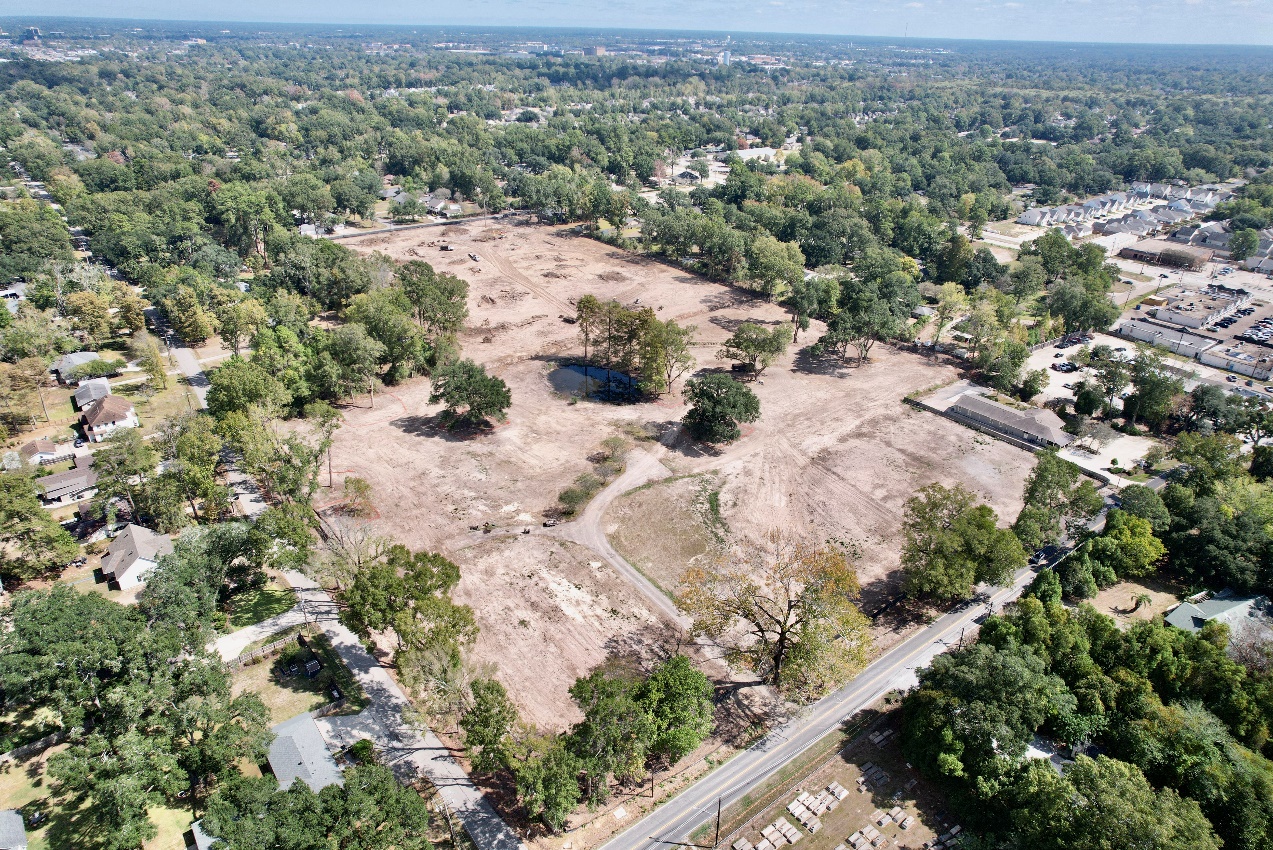 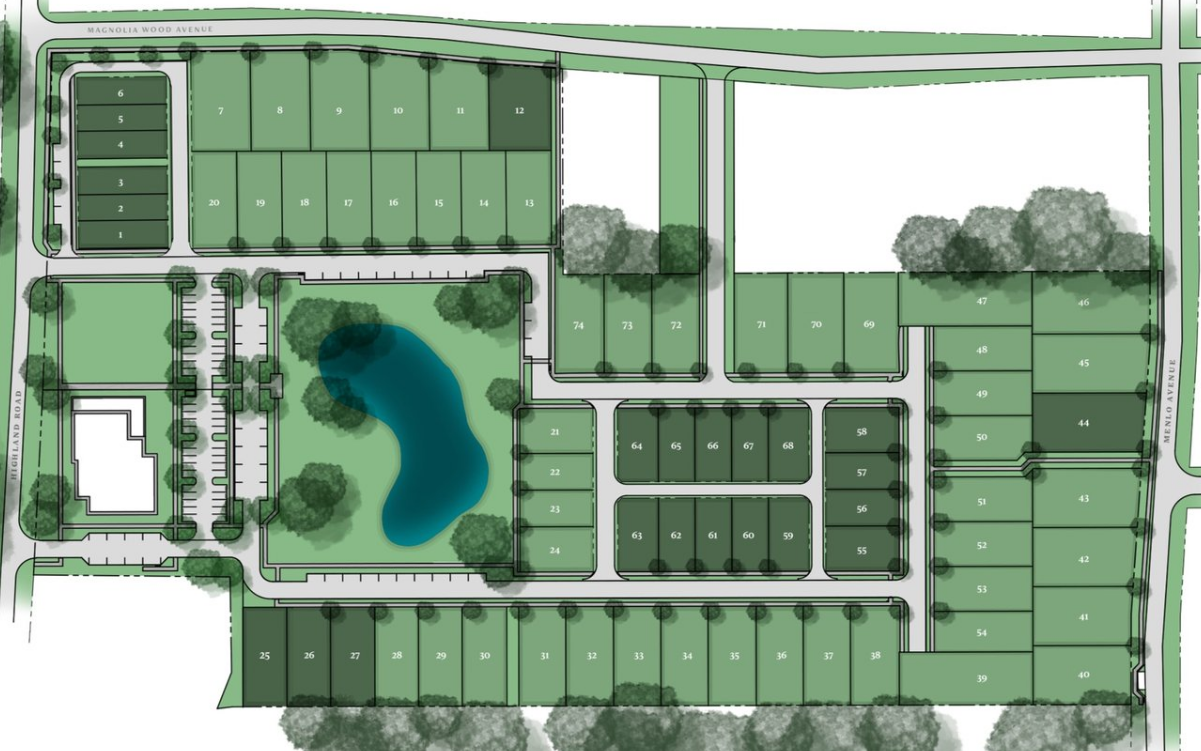 Highlake | Harvest Companies 
• Location: Corner of Claiborne & Edmund Hawes
• Total Lots: 18
• Price Range of lots:  $500s
• Home size/living area: 3,500 - 7,500+ SF 
• Currently for sale 
•Amenities: One-acre homesites just off Highland Road. Custom Estates located in a rare countryside setting. Balance of seclusion and convenience of location
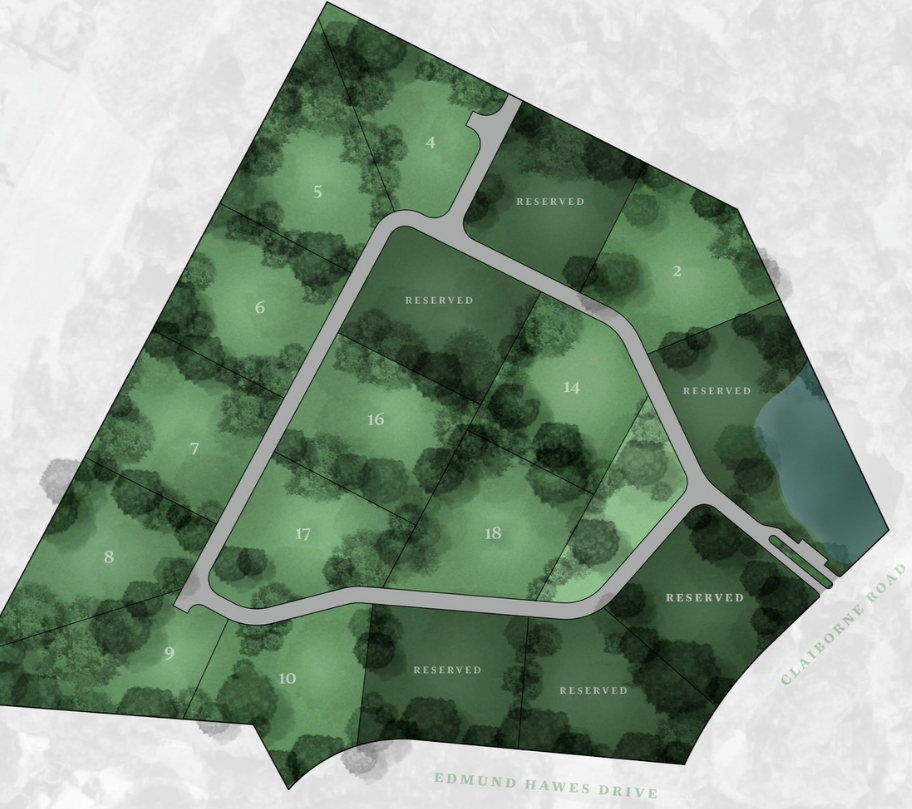 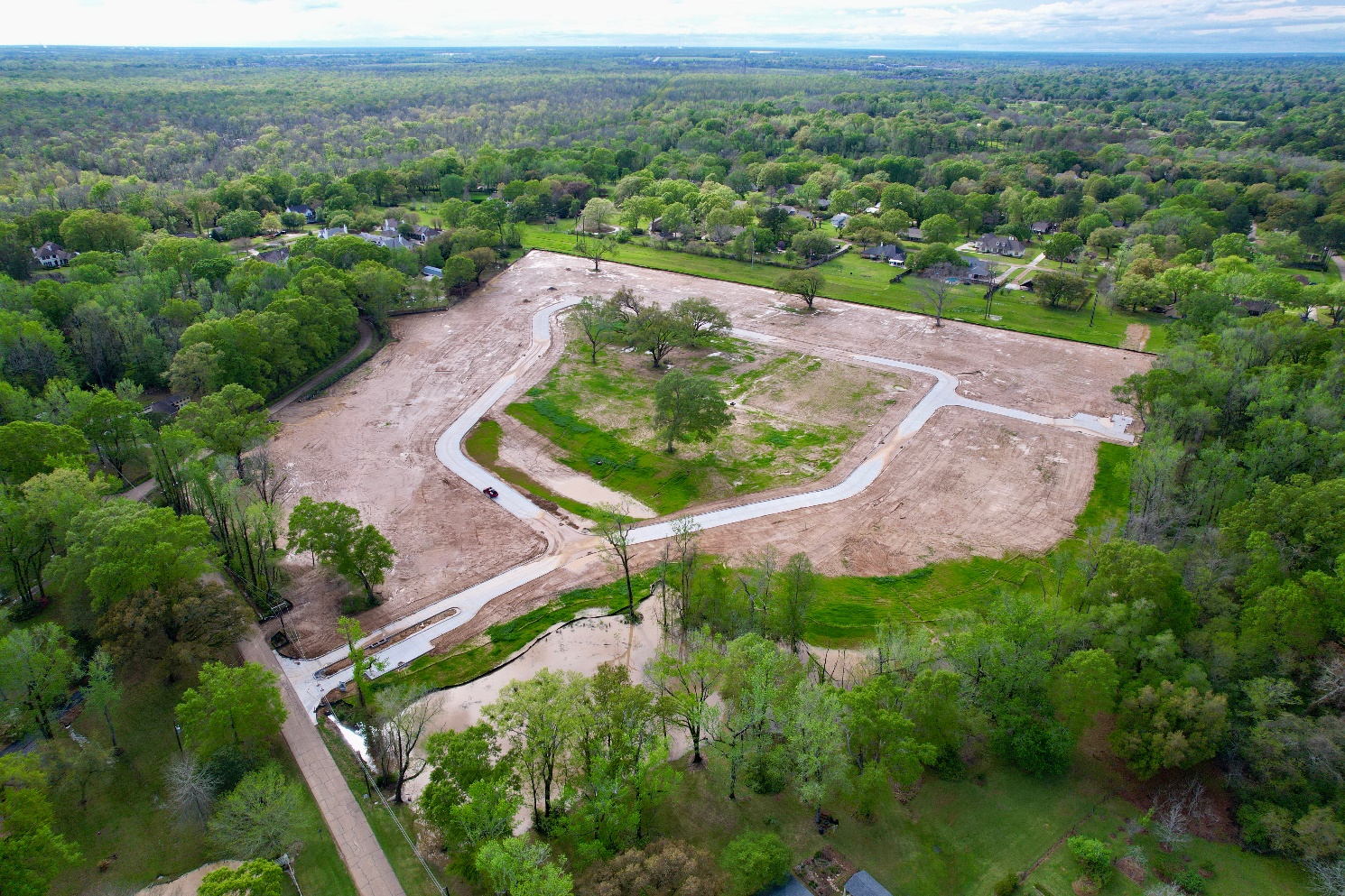 The Oaks at Moss Side | Enquest and Svendson 
• Location: Moss Side Lane
• Purchased: 1-23-2024 for $6,750,000
• 14.23 acres, about $475,000 per acre
• 19 Total Lots, about Half an Acre 100’Front Ft
	Lot price not yet released
• Currently Under construction
•Amenities:  Gated community,  Excusive Custom    Homes, Heavily restricted.
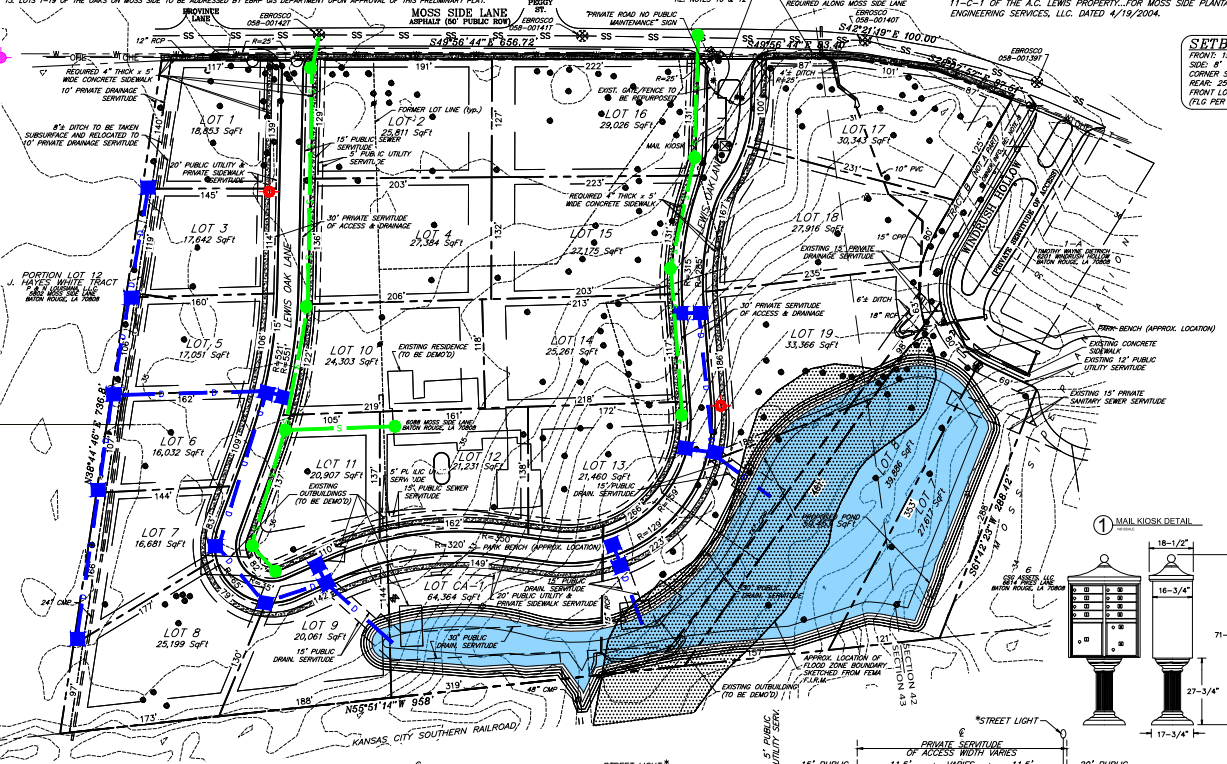 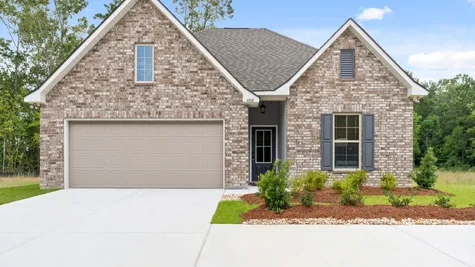 Atwater Villas | DSLD Homes
 • Location: River Road 
 • Total Lots: 149 
• Price Range lots/home price: 	$260s – $320s 
• Living Area 1463 SF –2072 SF 
•Amenities:  Near Levee, convenient access to LSU and downtown, walking trails. pickleball courts
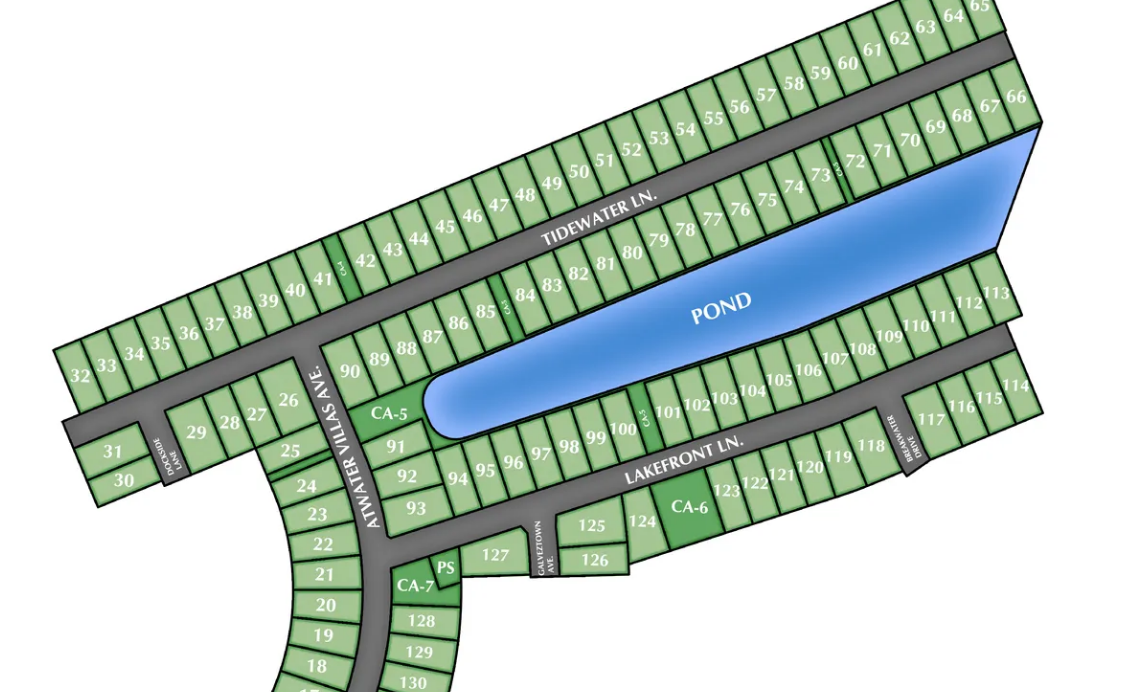 Materra  Level Homes New Phase C
• Location:  Woman’s Hospital campus 
• Lot Count: 79 in Phase 1 
• Home Size: 1,470 to 3,000+ SF
• Home Price: from $380s – $600s • Date Available Phase 2 early 2025 • Amenities: The BASIS Charter School, Future Community Pool an Playground, Stocked Fishing ponds, Future Commercial space: Shopping and Dining
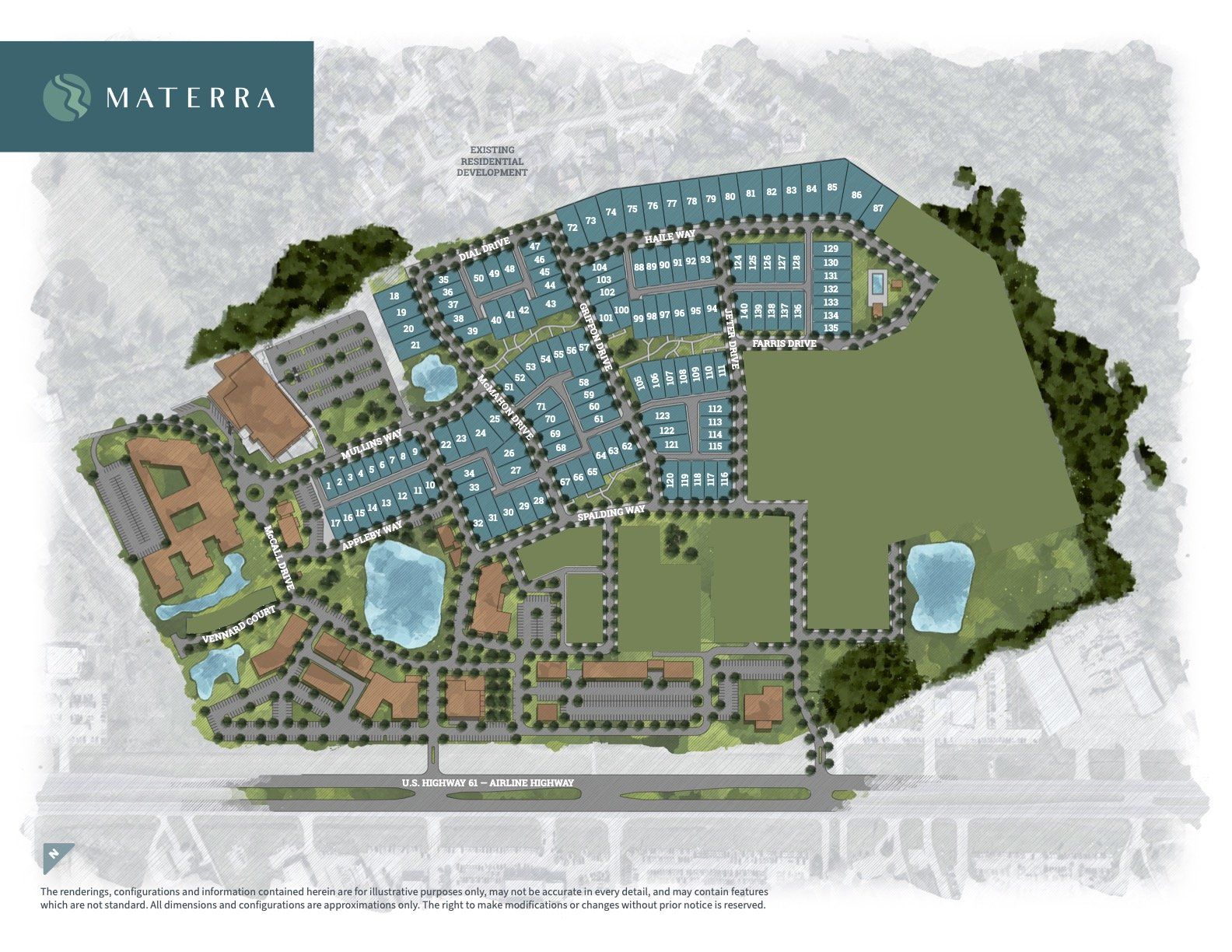 Belle Savanne At Dutchtown | Level Homes Final Phase 
• Location: Geismar, Off Old Jefferson 
• Lot Count: 95 lots in final phase
• Home Size: 1,757 to 3,210 SF • 	Home Price: from $360s • 
• Amenities: Resort-style community pool and cabana. Walkable community with scenic lakes and green space 
Phase 1 and Phase 2 SOLD OUT
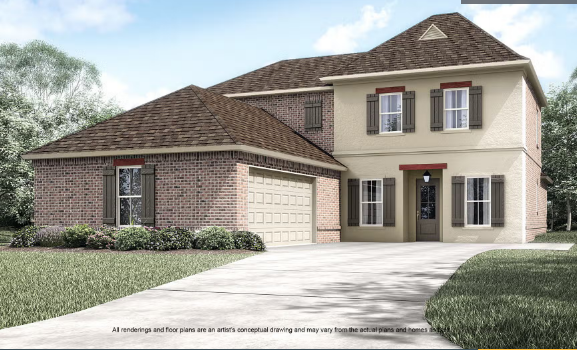 Bruce’s Harbor | Level 
• Location: Springfield
• Lot count: 43
• Home Price: from $360s 
• Home Size: 2,000 to 3,210  
• Amenities: Private, gated community. Premium water-front homesites with direct access to Blood and Tickfaw Rivers
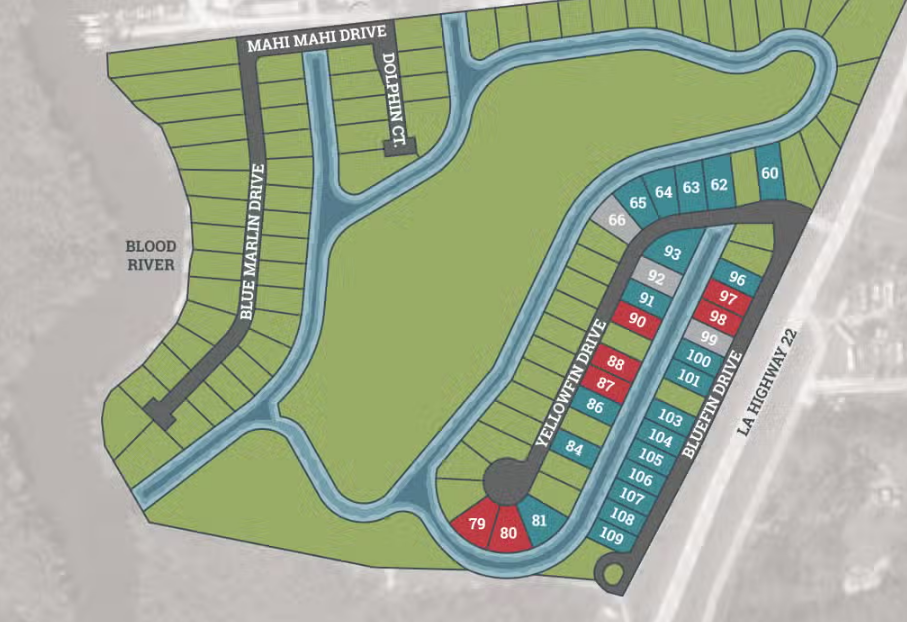 D’une Terre | LJP Contractors
• Location: West Ardenwood between Government & Florida 
• Total Lots: 16
• Homes Sizes: 1,275 to 2,230 SF • Lot Sizes: 32’ to 55’ X 95’ to 100’ • Home Price Range:  Start $300’s
Move-in Ready Homes Fall 2024 
• Amenities: Gated, 2 Car Garage, 3 & 4 Bedroom Homes, Community Greenspace. 
Five floor plans to choose from.
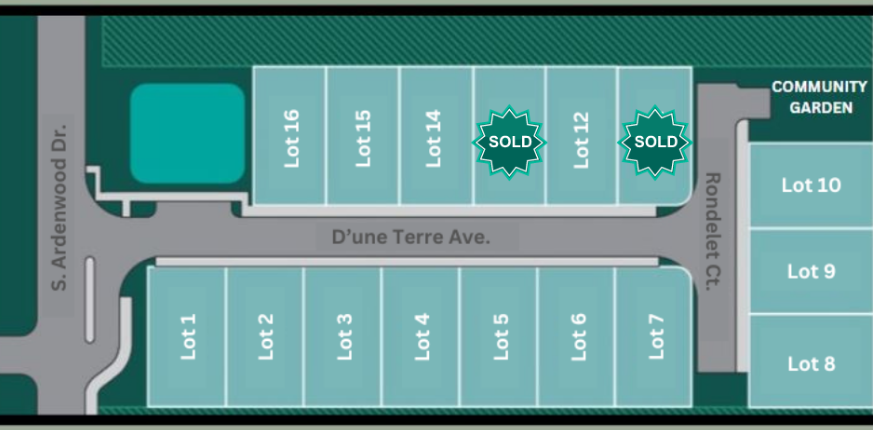 Greystone, 7th Filing |Derk Lockhart
• Open to builders
 •Location: Somerset Hills Court Livingston
 • 65 Total Lots
 •39 active lots and 26 pending lots
 • Lot prices from $85,000 - $140,000
 •Amenities: Greystone Golf and Country Club, lake and golf course views.
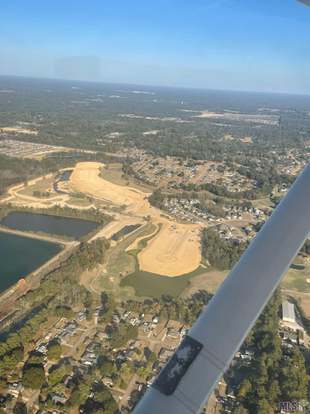 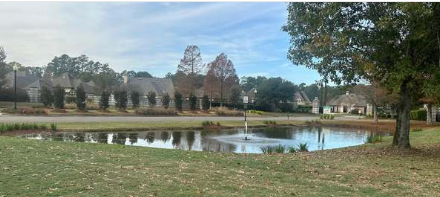 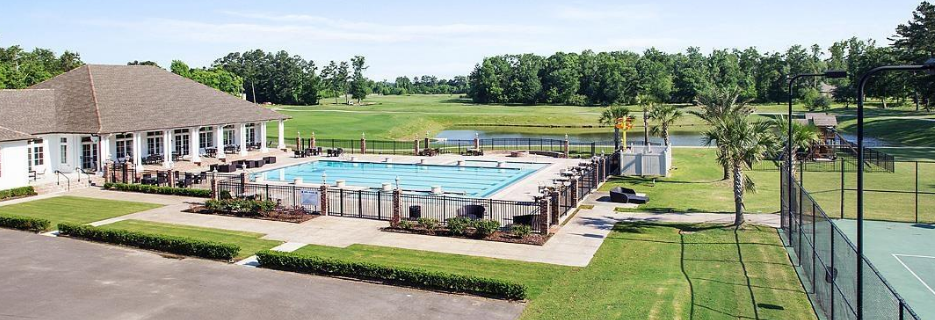 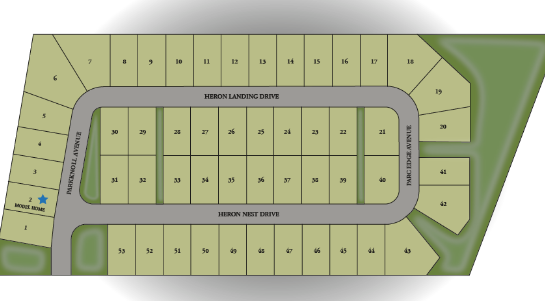 Heron Pointe | D.R. Horton
• Location: Parkview Oaks BR
• Total lots: 53 
• Lot Sizes: 60’ x 110’
• Home Sizes: 1,948 - 2,273
	$325,000 to $375,000
• Amenities : Walking trail to convenient playground, sidewalks, curb and gutter, and community green space.
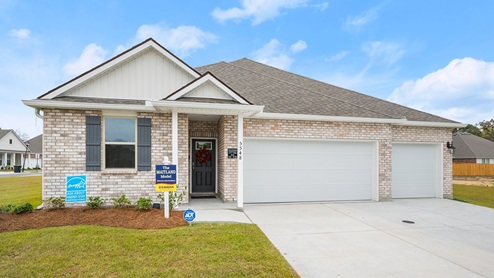 Village at Magnolia Square  / Tower Capital 
 
102 Acres purchased 3/31/2022 for $1,850,000.00
Adding  257 lots to the development
Phase 4, 93 Lots 50’ x 120’   Alvarez Construction
Phase 5, Parts 1 – 5, 157 Lots of various sizes from rear alley load garden home to large estate size lots for custom homes. 100 of which are under contract to Bardwell Construction
The new phases will contain 27.8  acres of Green Space
When completed the development will contain 485 lots
Spending $450,000+ to upgrade and add new Common Area elements
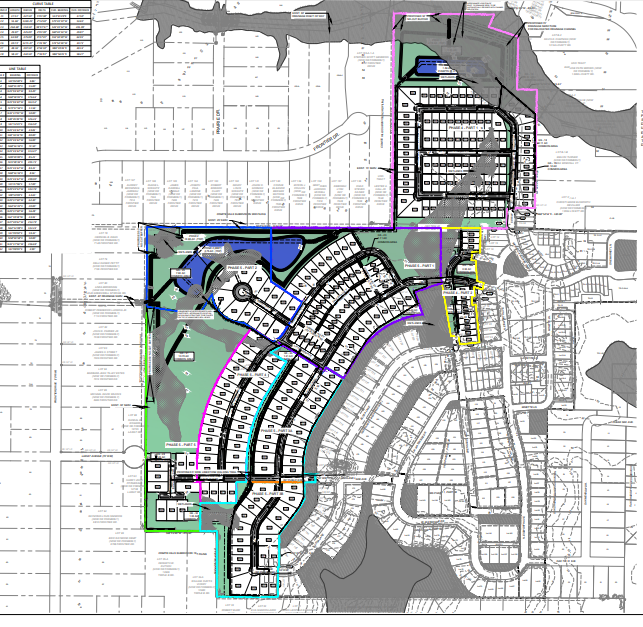 The Lakes at Harveston |  Fetzer and Mike Wampold 
• Location: Bluebonnet Blvd. near Nicholson Drive 
	Harveston Way Extension / Roundabout 6-9 Months
• Number of Lots: 186 in Phase 1
 • Lot Price(s) from $108,000 
• Lot Size: 45’ x 120’ or 60’ x 140’, Home Size: 2,000 to 3,800/sf 
• Price Range: $599,900 to $1,000,000+
 • Additional Features:  Community Center overlooking the 60-acre Harveston Lake with fountain, Community Clubhouse,  Fitness Center, Cabana with Grill, Pool and Splash Pad, Playground area, Pickleball courts and arbor, park area with arbor and firepit, Mail Center, Multi-Use Trails and Walks
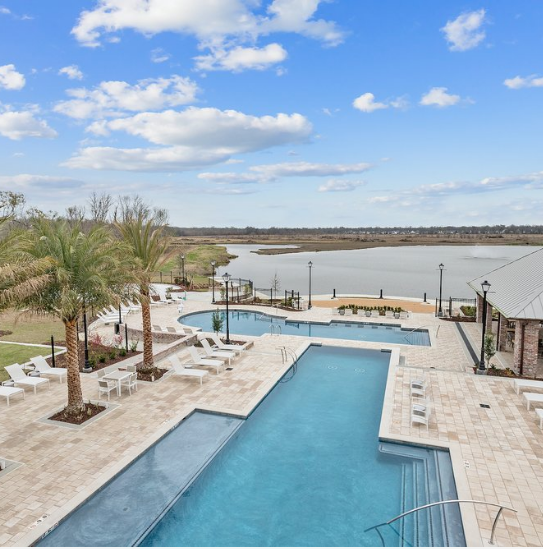 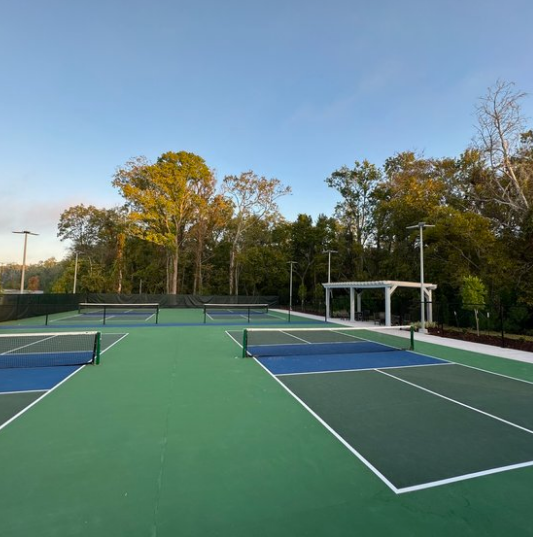 Long Farm Village | Developer: Russell Mosely
• Location: Airline Hwy, Jefferson Hwy, and Antioch
• A 237-acre master planned Retail, Office, Multifamily,
   Senior Living, 100 bed nursing home planned
• Single Family; Construction of the 5th Filing, Part A (43 lots)
    completed in 2023. Lot prices average $169,000.
• New home prices range from $600,000 to $1,400,000; 
    custom home plans designed by local architects
• Overall project plans more than 300 detached SFR. 
• Amenities: Pool/Clubhouse, parks, benches, bike rack, athletic field, walking loop consisting of paved walks around residential phases (including 2 lakes), privacy brick wall along Jefferson
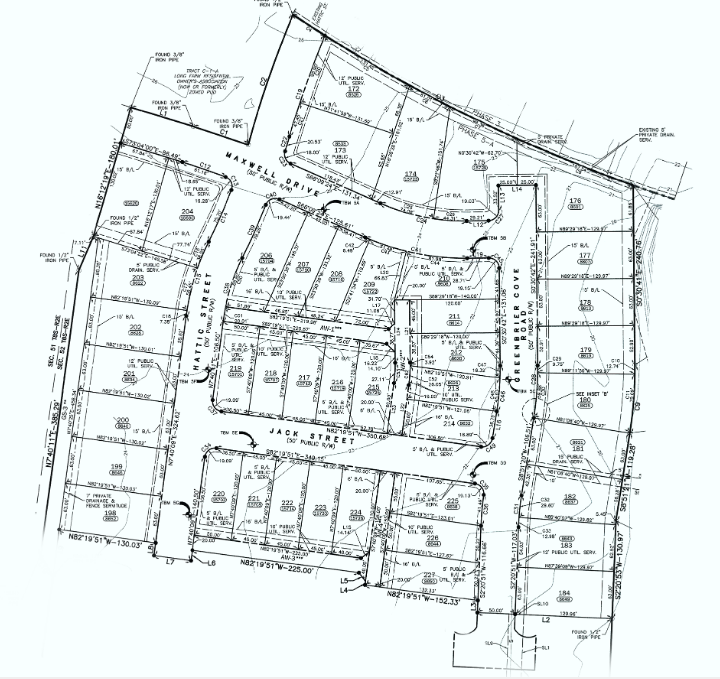 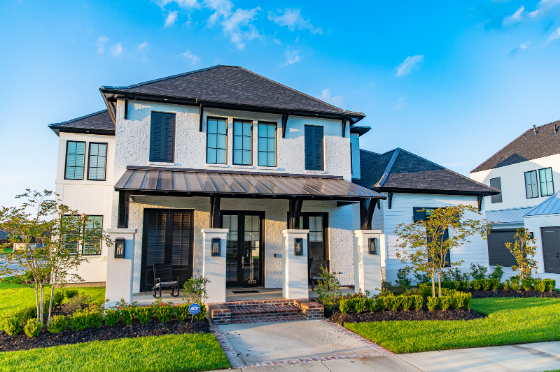 Heritage Crossing
Double D of Louisiana 

LA Hwy 44 and LA Hwy 30,  Ascension 
Closed on Land 4-23
Number of Lots: 79 SFR and 17 TH
Lot Size: 45’ to 55’ x 120’ to 140’
    Residential: 79 SF Lots ($600s -$700s) 
     17 to 48 Townhome Lots - $400s
Multifamily The Waters Edge 300 units
Retail Development Completed 
Alexander’s Heritage Market
Price LeBlanc Preforming Arts 
Office 60,000 SF
Expansive lakes with scenic walking trails, verdant green spaces, dedicated bike lanes, and charming pocket parks
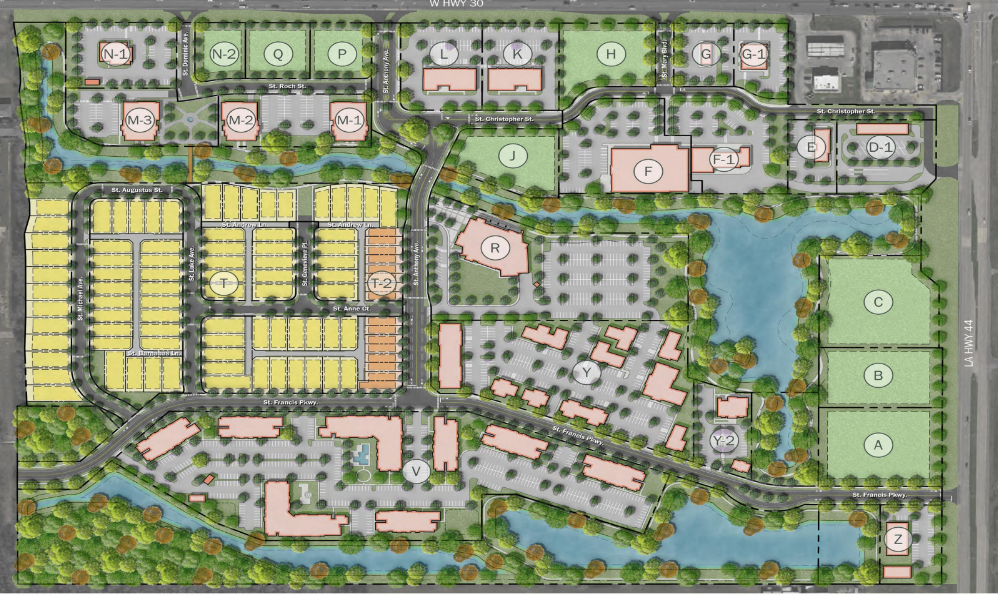 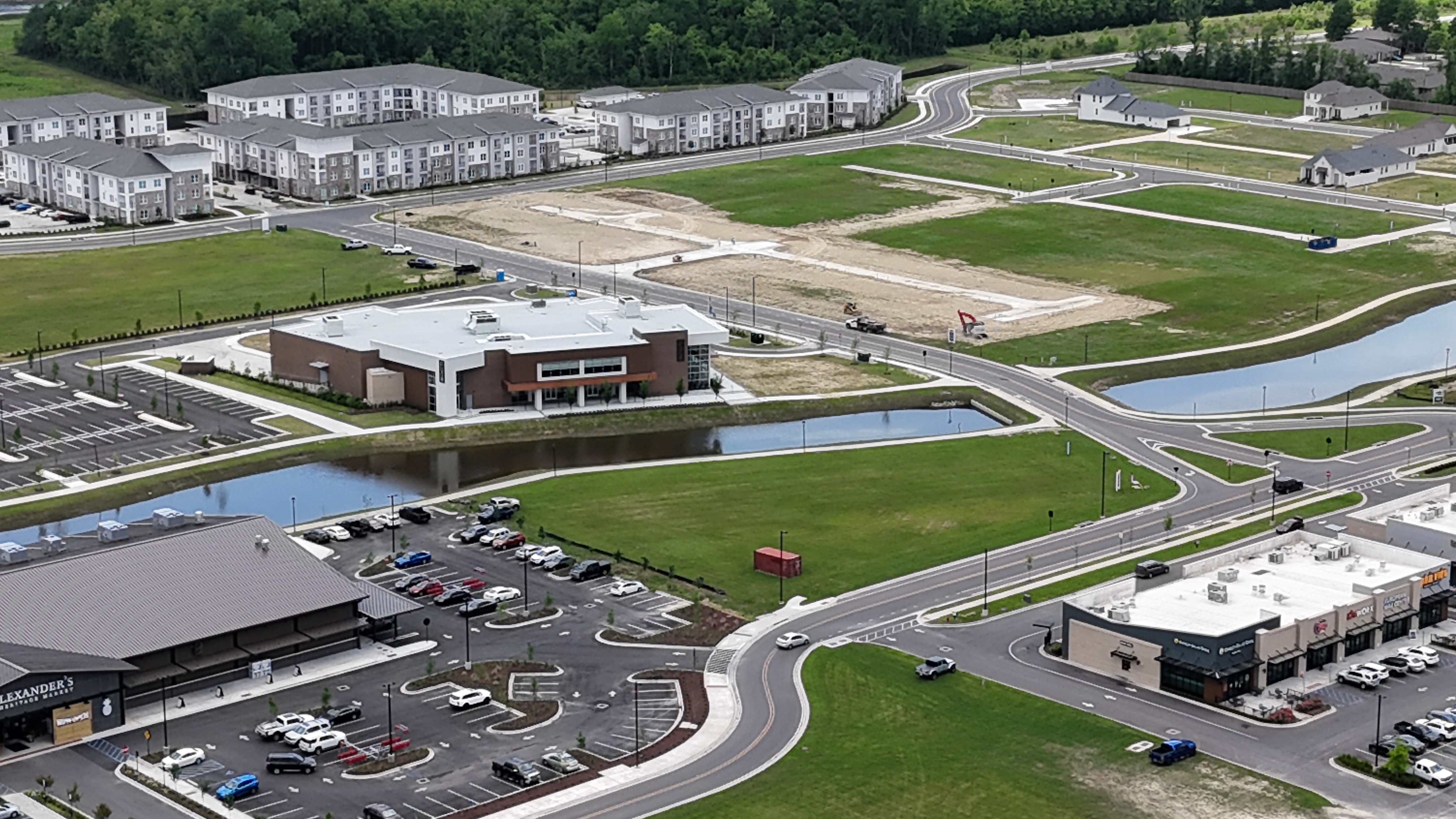 Rouzan | Engquist Development, Final Phase 
Location:  Glasgow Avenue at Perkins Road 
• Lot Count: Approx. 450+ SFR lots 
• Home Size: 1,500 to 6,000+ SF
• Home Price: from $590s to $1M+
• Lots for sale starting from the $160s
• Completed Homes: 200+ occupied 
• Features/Amenities:  Sprouts Farmers Market, Pizza Artista, Ocean Nails, Community Clubhouse with Pool and Fitness Center, Silo Farm with Community Planter Boxes, Outdoor Fitness & Children’s Playgrounds, Waterfront Boardwalk
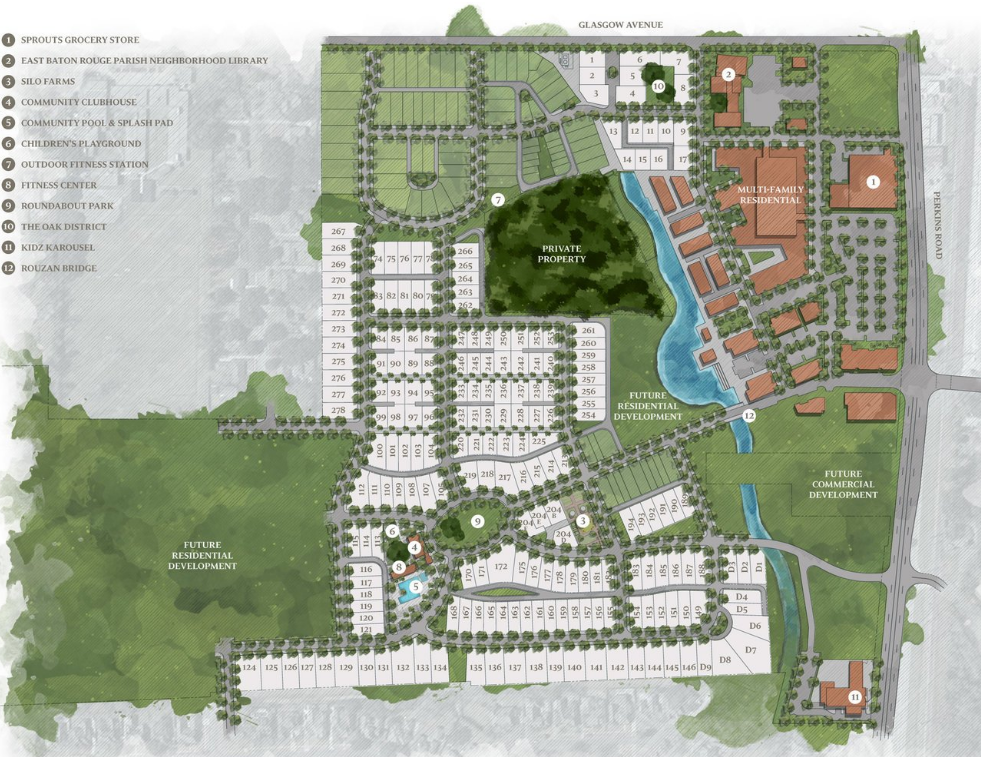 ROUZAN FUTURE PROJECTS
   OLOL Physicians Group 
  Kidz Karousel 
  EBR Parish Neighborhood                  
  Library
  More Parks & Greenspaces
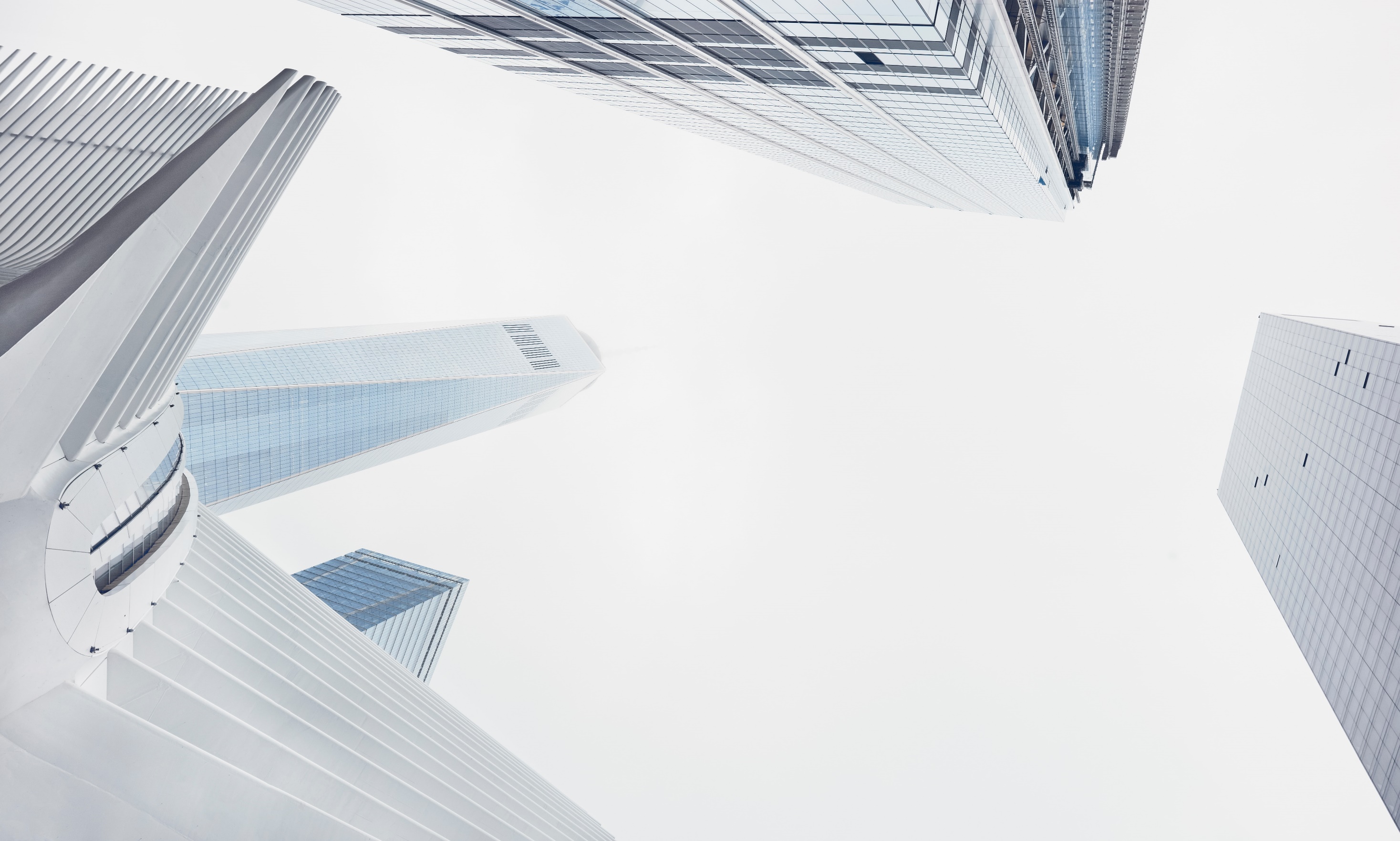 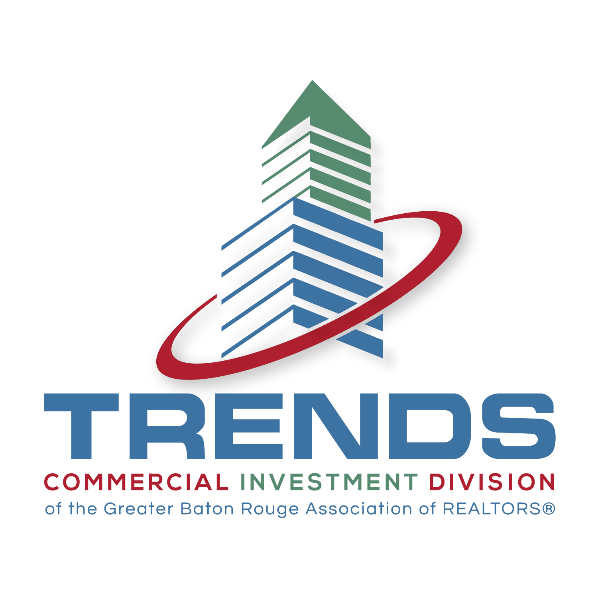 THANK YOU